What happens when PNT is denied, disrupted, or manipulated in a maritime environment
Captain William Westrem (Cont’d)
APL Maritime President Eisenhower
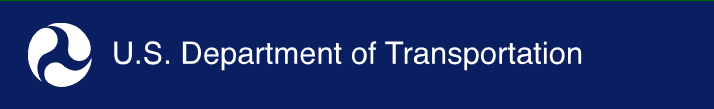 U.S. Department of Transportation
1
[Speaker Notes: Are these bullets associated with specific months?]
What happens when PNT is denied, disrupted, or manipulated in a maritime environment
Captain William Westrem
APL Maritime President Eisenhower
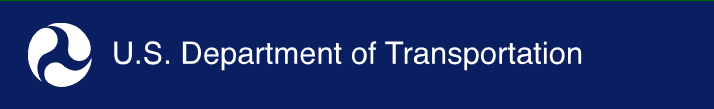 U.S. Department of Transportation
2
[Speaker Notes: Are these bullets associated with specific months?]
What happens when PNT is denied, disrupted, or manipulated in a maritime environment
Captain William Westrem 
APL Maritime President Eisenhower
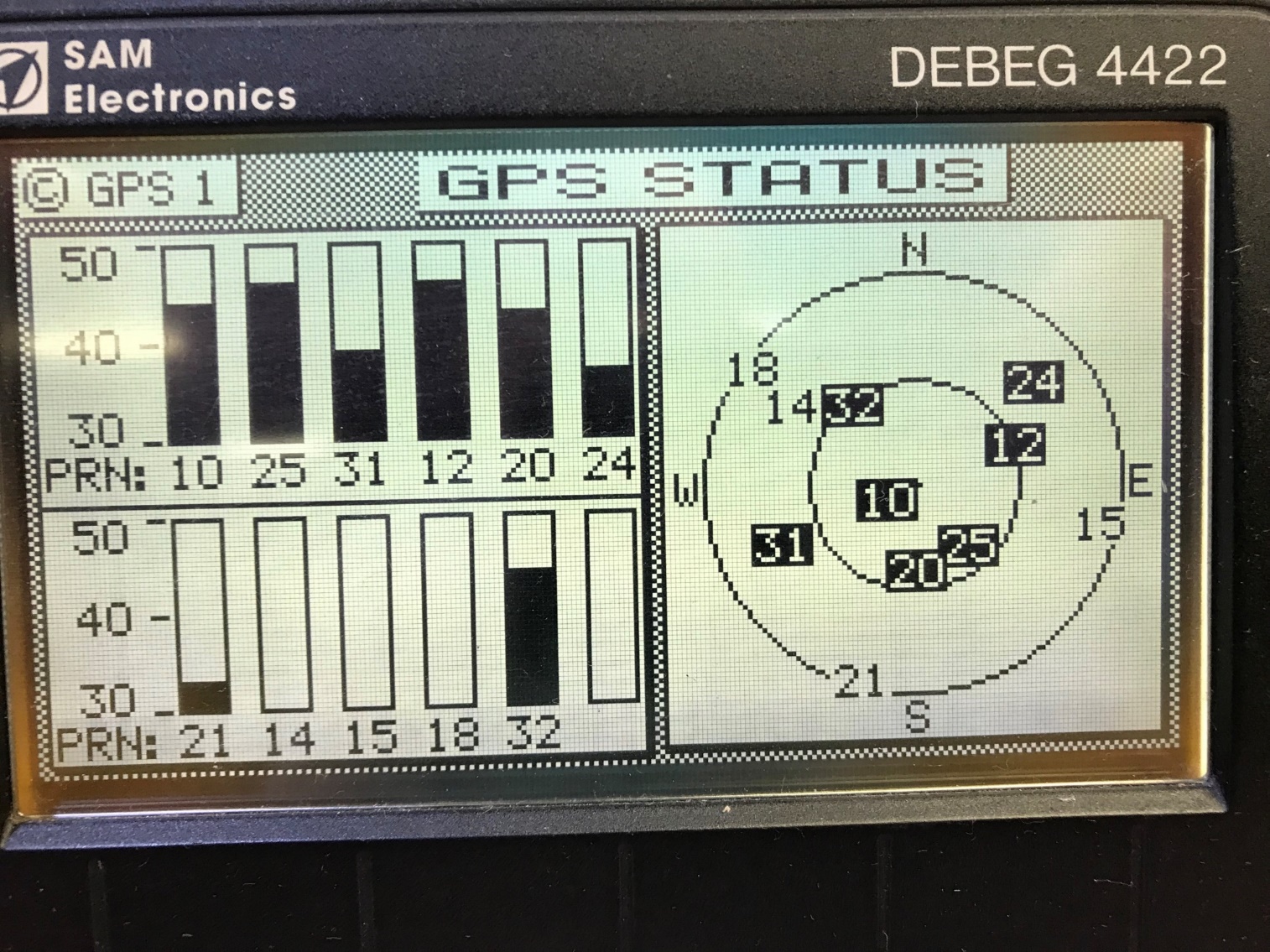 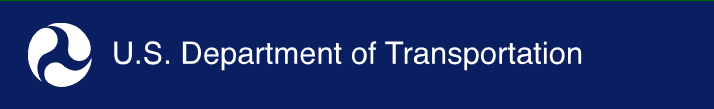 U.S. Department of Transportation
3
[Speaker Notes: Are these bullets associated with specific months?]
What happens when PNT is denied, disrupted, or manipulated in a maritime environment
Captain William Westrem
APL Maritime President Eisenhower
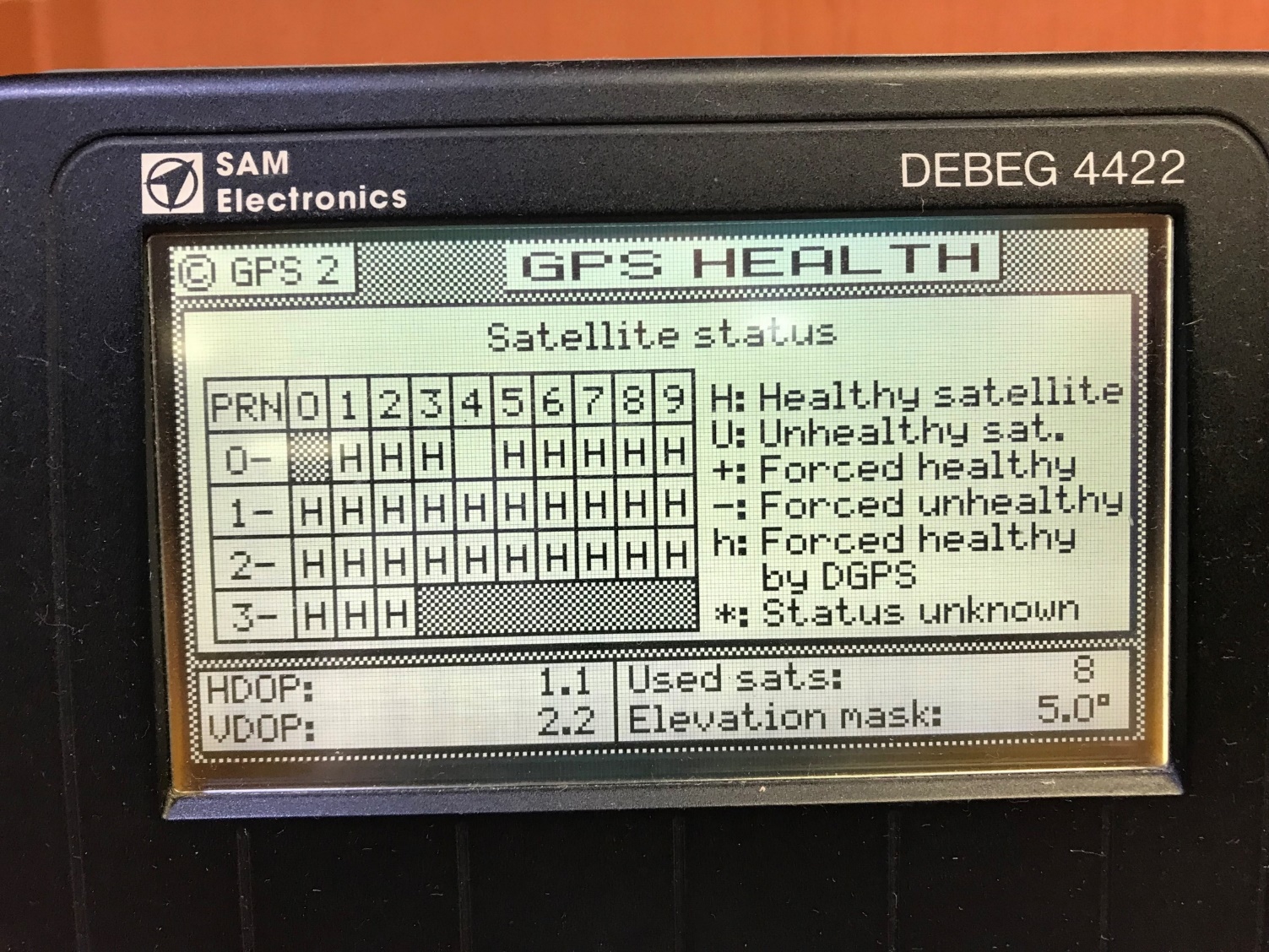 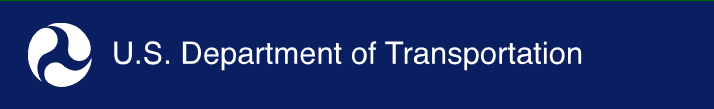 U.S. Department of Transportation
4
[Speaker Notes: Are these bullets associated with specific months?]
What happens when PNT is denied, disrupted, or manipulated in a maritime environment
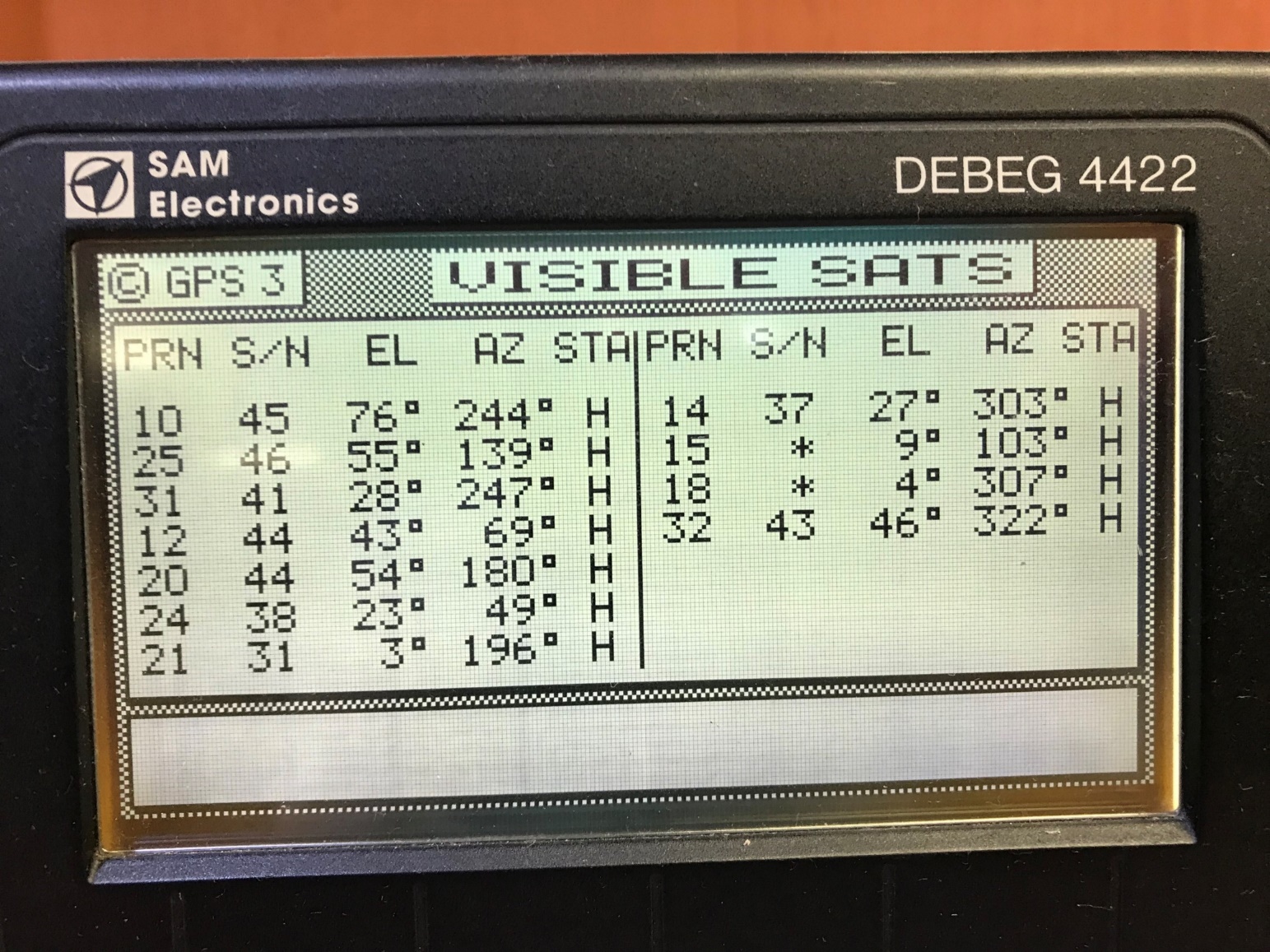 Captain William Westrem
APL Maritime President Eisenhower
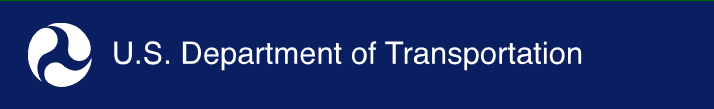 U.S. Department of Transportation
5
[Speaker Notes: Are these bullets associated with specific months?]
What happens when PNT is denied, disrupted, or manipulated in a maritime environment
Captain William Westrem
APL Maritime President Eisenhower
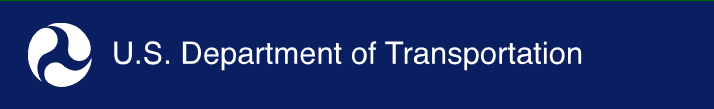 U.S. Department of Transportation
6
[Speaker Notes: Are these bullets associated with specific months?]